Resources-multijazykové prostředí
Jaroslav Kudr pro OATGM
Proč?
Texty ovládacích prvků není vhodné umísťovat do programového kódu, z důvodu snadné editace.
Dobrým způsobem je udržovat je jako textové proměnné a načítat je až v době spuštění programu z nějakého resource souboru.
Výhodou je, že při vhodném nastavení lze snadno podle nastavení jazyka OS načítat jazykové verze popisů ovládacích prvků odpovídající nastavení systému.
Demo
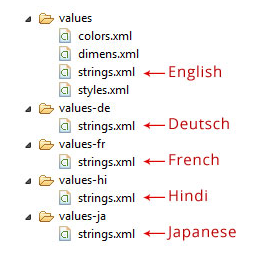 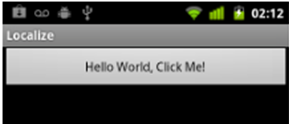 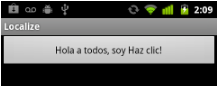 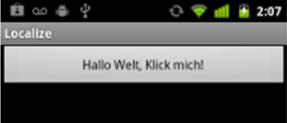 STEp 1
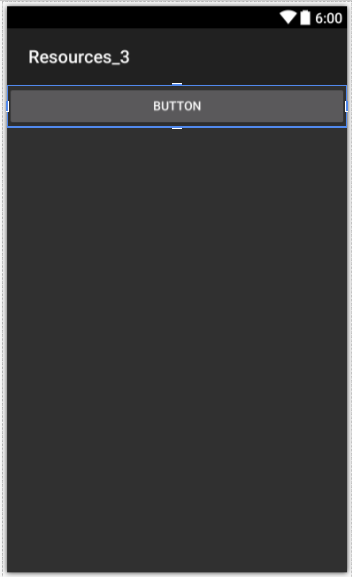 Do solution Resources vložte nový projekt s názvem Resources_3
Do layoutu aplikace vložte jedno tlačítko
STEP 2
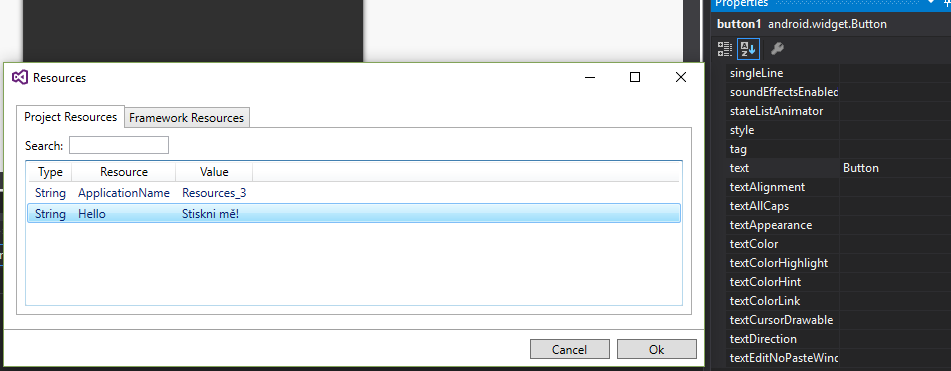 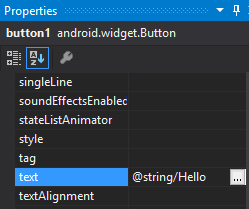 STEP 3
Vybraný text v souboru Strings.xml nahraďte podle obrázku:
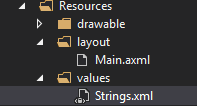 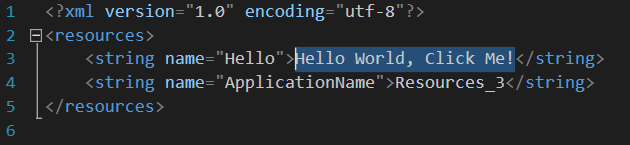 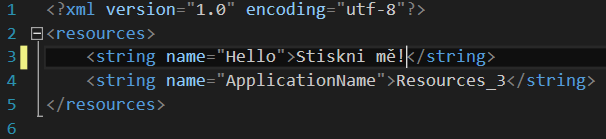 Step 4
Pomocí kopírování vytvořte dvě další složky values.
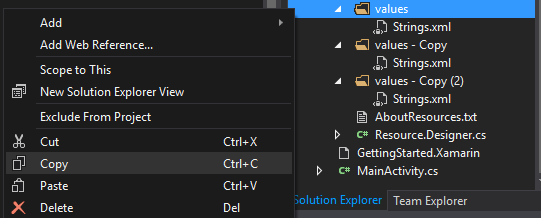 STEP 5
Přejmenujte složky podle jazykových mutací (pozn.: bez mezer).
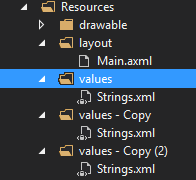 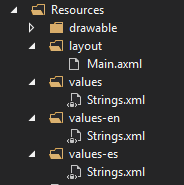 Step 6
Změňte popis tlačítka v obou XML souborech –en, -es
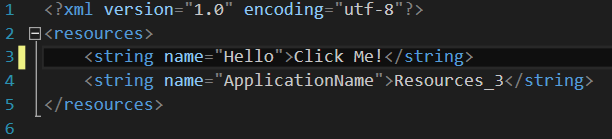 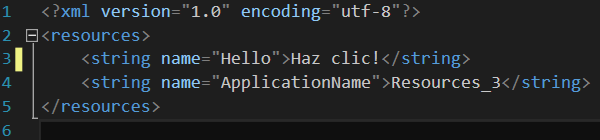 STEP 7
V souboru s kódem aplikace nastavte na začátku kontrolu změny nastavení jazyka OS:
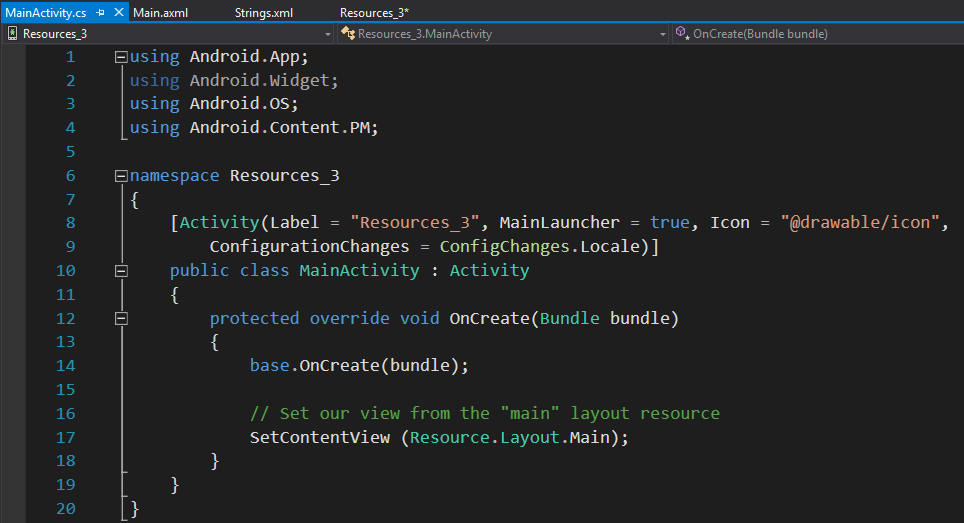 STEP 8
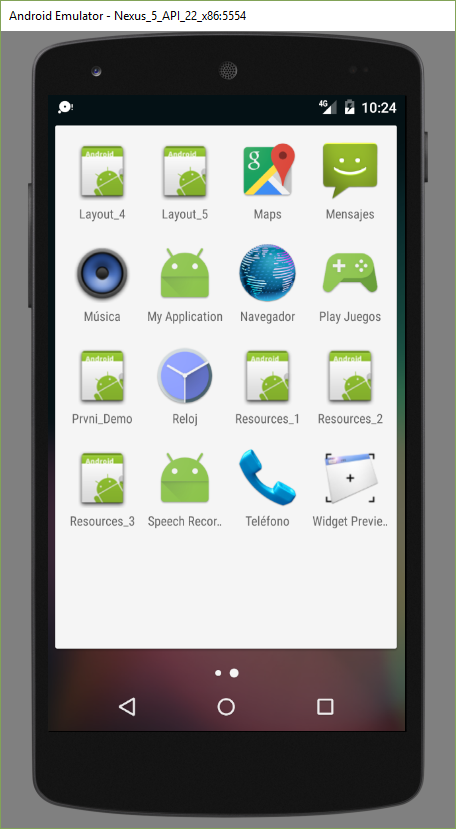 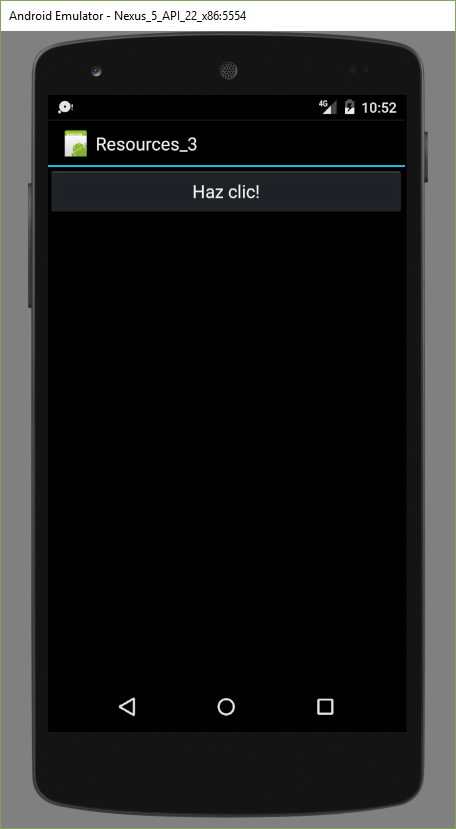 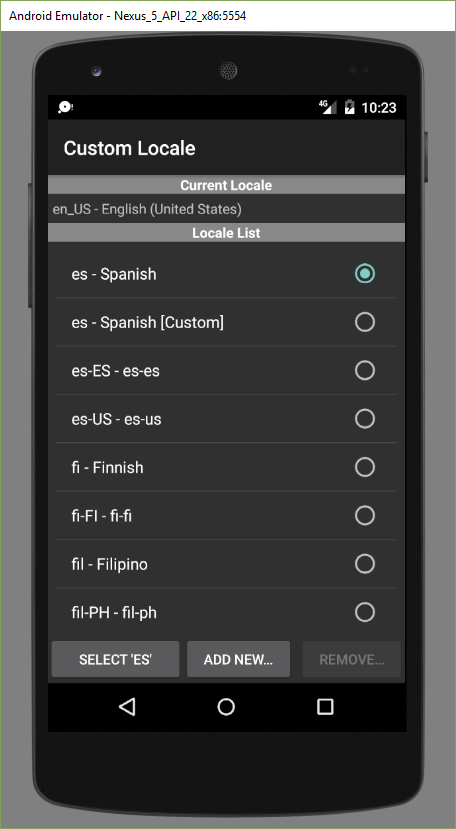 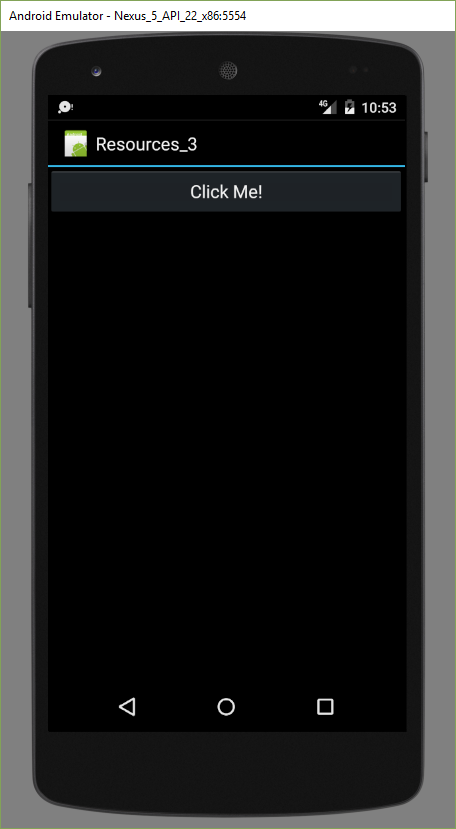 Následovat budou kapitoly týkající se životního cyklu aplikace,programování jednoduchých úloh, práce s ovládacími prvky, Intenty, tvorba jednoduchých aplikací